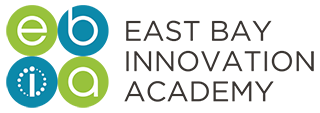 Executive Performance Review
February 2018
East Bay Innovation Academy  3400 MALCOLM AVE, OAKLAND, CA 94605 www.eastbayia.org
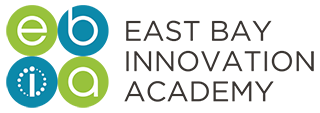 Assessment Overview
East Bay Innovation Academy  3400 MALCOLM AVE, OAKLAND, CA 94605 www.eastbayia.org
Assessment Overview
Core Leadership – What you bring to the job
Adaptive Leadership – Who you are on the job
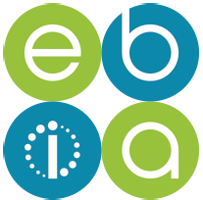 East Bay Innovation Academy  3400 MALCOLM AVE, OAKLAND, CA 94605 www.eastbayia.org
Assessment Overview
Raters
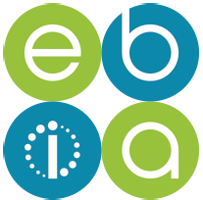 East Bay Innovation Academy  3400 MALCOLM AVE, OAKLAND, CA 94605 www.eastbayia.org
Assessment Overview
Rater Scale

All questions are rated using a frequency response 

The higher the number, the stronger the score and the more often the given leadership behavior is demonstrated

Scale
	1 – Never	
	2 – Rarely	
	3 – Sometimes	
	4 – Usually	
	5 – Almost Always		
	6 - Always
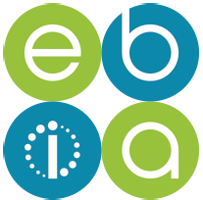 East Bay Innovation Academy  3400 MALCOLM AVE, OAKLAND, CA 94605 www.eastbayia.org
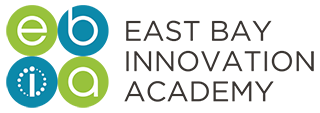 Leadership Scores
East Bay Innovation Academy  3400 MALCOLM AVE, OAKLAND, CA 94605 www.eastbayia.org
Leadership Scores
Core Leadership – What you bring to the job
Adaptive Leadership – Who you are on the job
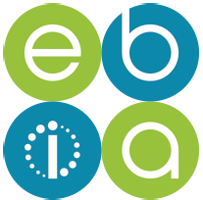 East Bay Innovation Academy  3400 MALCOLM AVE, OAKLAND, CA 94605 www.eastbayia.org
Leadership Scores
5 Highest Skills
Integrity (5.64) – Puts ethics and values into action, operates on core beliefs
Self-Management (5.63) - Ability to control reactions and understand their impact
Self-Awareness (5.56) - Ability to be aware of one’s own emotions and behavior 
Credibility (5.53) – Can be counted on and actions/opinions gain support
Relationship Management (5.53) – Models/improves how staff treat one another.
5 Lowest Skills
Information Sharing (4.69) – Share how decisions are reached and their impact 
Vision (4.86) – Takes staff and organization in new directions
Decision Fairness (4.88) – Decisions are reaching through fair, clear process
Planning (4.89) – Anticipates upcoming events to set goals and get things done.
Decision-Making (5.01) – Considers multiple options, seeks input, acts timely.
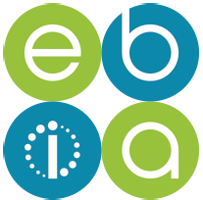 East Bay Innovation Academy  3400 MALCOLM AVE, OAKLAND, CA 94605 www.eastbayia.org
Leadership Scores
Core Leadership – What you bring to the job
Adaptive Leadership – Who you are on the job
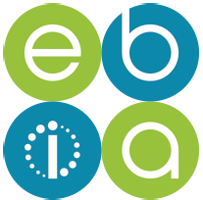 East Bay Innovation Academy  3400 MALCOLM AVE, OAKLAND, CA 94605 www.eastbayia.org
Leadership Scores
Qualitative Feedback – Strength Trends
Calm - Level and thoughtful response to crisis and change 
Approachable – Available to staff, making staff feel heard
Growth Oriented – Open and responsive to feedback
Qualitative Feedback – Growth Area Trends
Visibility – Being a larger presence equally across both sites
Strategy – Having clear and explicit systems and plans 
Communication - Proactively sharing information and decision process
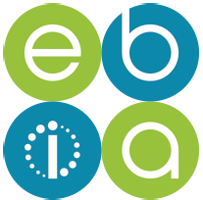 East Bay Innovation Academy  3400 MALCOLM AVE, OAKLAND, CA 94605 www.eastbayia.org
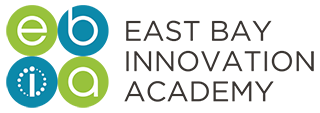 Response Plan
East Bay Innovation Academy  3400 MALCOLM AVE, OAKLAND, CA 94605 www.eastbayia.org
Response Plan
Information Sharing
Make explicit to staff why and how decisions were made that impact them. 
Thoroughly describe how decisions will affect individual staff members.

Vision
Clearly communicate an image for the future that is easy to see.
Ensure all decisions are explicitly aligned to the overall vision. 

Decision Fairness & Decision Making
Establish a process that ensures all stakeholders have a voice prior to reaching a decision that will affect them. 
Inform stakeholders of upcoming decisions that will affect them. 

Planning
Anticipate and strategically plan for future events to avoid setbacks. 
Ensure all stakeholders understand the “why” behind planning.
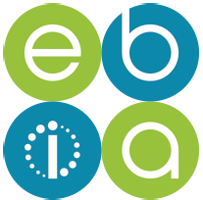 East Bay Innovation Academy  3400 MALCOLM AVE, OAKLAND, CA 94605 www.eastbayia.org
Response Plan
SY 2018.2019 Needs for Growth
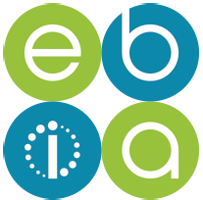 East Bay Innovation Academy  3400 MALCOLM AVE, OAKLAND, CA 94605 www.eastbayia.org